GRADES 7 AND 8
THE ROAD TO POSITIVE WELL-BEING IN EVERY CLASSROOM STARTS HERE
Lesson PowerPoint Table of Contents
Lesson 5: The Road to Gratitude
Lesson 6: Expressing Gratitude
Slides 3-18
What is gratitude?
Noticing gratitude
Gratitude and well-being
Slides 19-26
Gratitude review
Who are we grateful for?
How can we express gratitude?
Lesson 7: 
Reflecting and Celebrating Gratitude
Slides 27-32
A walk down memory lane
Gratitude reflection and continuing gratitude
Review
Think-Pair-Share
What is well-being?

What is mindfulness?

How can we practice mindfulness?

How does mindfulness support our well-being?

What is the difference between setting a goal and setting an intention?
[Speaker Notes: 4]
Mindfulness Practice of Choice
Set an Intention
Before we start today, take a quiet moment to set an intention.
Examples
I will be open to learning something new
I will active listen with curiosity
I will be mindful of my thoughts as I listen
I will be kind to myself today
[Speaker Notes: 6]
Journaling
Independent Writing
In your journal, make 3 columns labeled People, Events, and Nature. In each column, write or draw about what you are thankful for.
People
Events
Nature
[Speaker Notes: Teacher note: Let your students be creative here! They can draw, paint, build with Play-doh, or write- whatever you would like to offer them to be able to do!
7]
What is “Gratitude”?
Think-Pair-Share
We just practiced something called gratitude.

What does gratitude mean to you?
What is “Gratitude”?
noun
Definition: The quality of being thankful; wanting to show appreciation and to return kindness.
Think-Pair-Share
What does gratitude look like in you? 
How do you think gratitude is related to well-being? 
Where have you heard about gratitude?
Movie Scenario
Option #1
Reflection
Share Out!
Why does the Beast growl at Belle? 

 Why is Belle persistent in trying to help the Beast? 

 At what point do their attitudes change? 

 Even though Belle is showing her gratitude, why did she also say thank you?

How does the Beast respond when Belle says thank you?
[Speaker Notes: Teacher note: Let your students be creative here! They can draw, paint, build with Play-doh, or write- whatever you would like to offer them to be able to do!
10]
What does it mean that gratitude is learned?

How can looking at difficult situations help you find gratitude?
Journaling
Independent Writing
[Speaker Notes: 14]
The Science of Gratitude
[Speaker Notes: 15]
The Science of Gratitude
Scientists have proven that gratitude can help us…
• Feel happier 
• Sleep better 
• Feel more connected to people and our community 
• Feel better when we’re sad 
• Be kinder and help others 
• Have healthier bodies (immune system)
[Speaker Notes: 16]
Gratitude Discussion
Think-Pair-Share
Where there any research findings that surprised you?

Do you see any links between your experience with gratitude and the science of gratitude?

Do you think it is worthwhile to practice gratitude? Why or why not?
Gratitude Journaling
As you see or feel gratitude over the next few days, write those moments down in your journal.

Start by observing the moments you express your gratitude during the day.

Pick one of those interactions and reflect on how you felt.
Gratitude Reflection
Independent Writing
In your journal write about three areas in your life that make you happy or bring you comfort.
[Speaker Notes: 19]
Mindfulness Practice of Choice
Gratitude Review
Think-Pair-Share
What did you notice with your gratitude writing? 

Was it difficult to find things you felt gratitude for? 

Was it easy to find things? 

It is normal to have different experiences, and some days it may be harder to find things we feel grateful for. 

On those days, sometimes it is helpful to look back on things that brought you gratitude on previous days.
[Speaker Notes: 23]
Journaling
Independent Writing
In your journal, write about individuals or groups that you are grateful for in your school and your community.

Maybe they have helped you or done something thoughtful.

Maybe they make you smile, cheer you up, or make you feel welcome.

Take a few minutes to think about it and then we’ll brainstorm together...
[Speaker Notes: 23]
Who Are We Grateful For?
Brainstorm:
Who in our school and community are we grateful for?
Class Choice:
[Speaker Notes: 25]
How Can We Express Gratitude?
Brainstorm:
How could we express how gratitude to our person/group?
Class Choice:
[Speaker Notes: 26]
Take Action!
Create your expressions of gratitude!
[Speaker Notes: 27]
Reflecting On and 
Celebrating Gratitude
Mindfulness Practice of Choice
A Walk Down Memory Lane
Browse through your journal entries or any pictures displayed of our journey...
Think-Pair-Share
Talk with your partner about our experience with gratitude.
[Speaker Notes: 30]
Journaling
Independent Writing
Who did you choose and why are you thankful to have them in your life? 

What did you do? 

How did you feel doing it? 

How did the other person feel? 

How did the person react when you shared gratitude with them?
[Speaker Notes: Teacher Note: A printable version of this sheet can be found in the lesson package

31]
Share out!
If you are comfortable, share your reflection about expressing gratitude
[Speaker Notes: 32]
Final Reflection
Take a few minutes to add to your reflections in your journal about the connections you see between your initial reflections and your classmates’ experiences expressing gratitude. 

Also note any next steps you think you could take to continue building gratitude in our classroom and school community.
[Speaker Notes: 33]
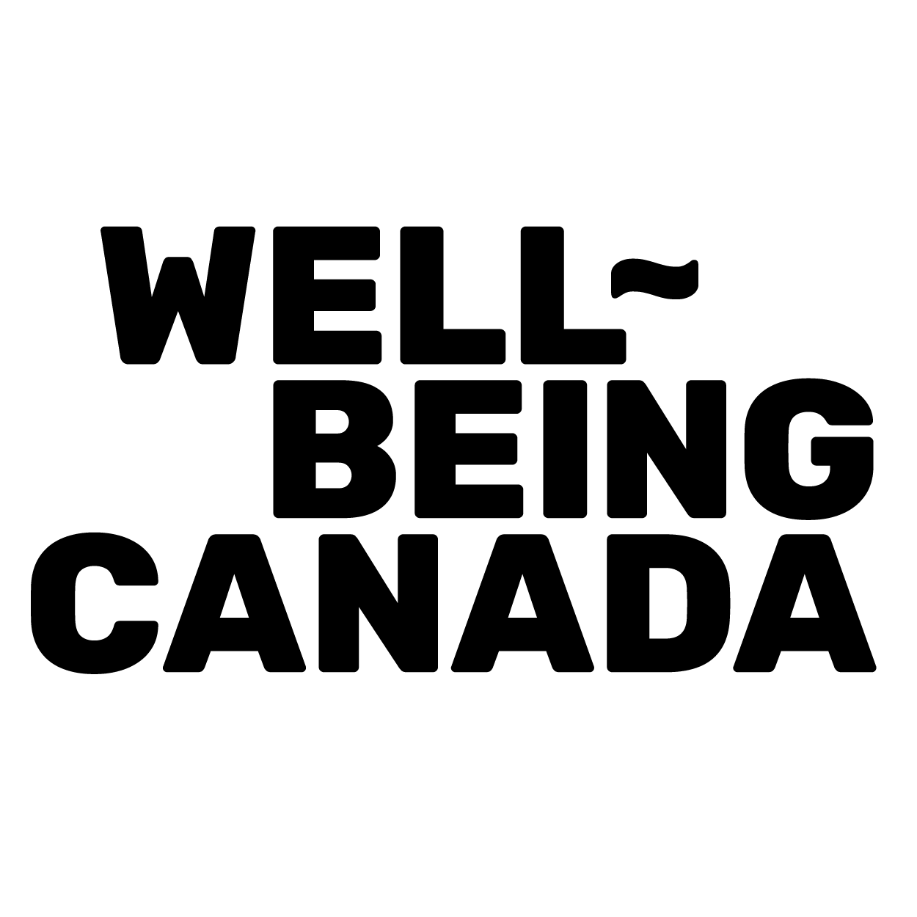